T 3: Silent Cinema
Phases of Silent Cinema
PD Mag. Dr. Claus Tieber
1896 – 1907 „Cameraman“ System
1907 – 1909 Director System 
1909 – 1914 Director Unit System 
1914 – 1931 Central Producer System
Modes of Production
PD Mag. Dr. Claus Tieber
Jack and the Beanstalk (June 1902)
Life of an American Fireman (Nov. 1902 - Jan. 1903)
Edwin S. Porter
PD Mag. Dr. Claus Tieber
Length
PD Mag. Dr. Claus Tieber
Biograph
PD Mag. Dr. Claus Tieber
1903
Porter
First intertitles (in film)
Uncle Tom‘s Cabin
PD Mag. Dr. Claus Tieber
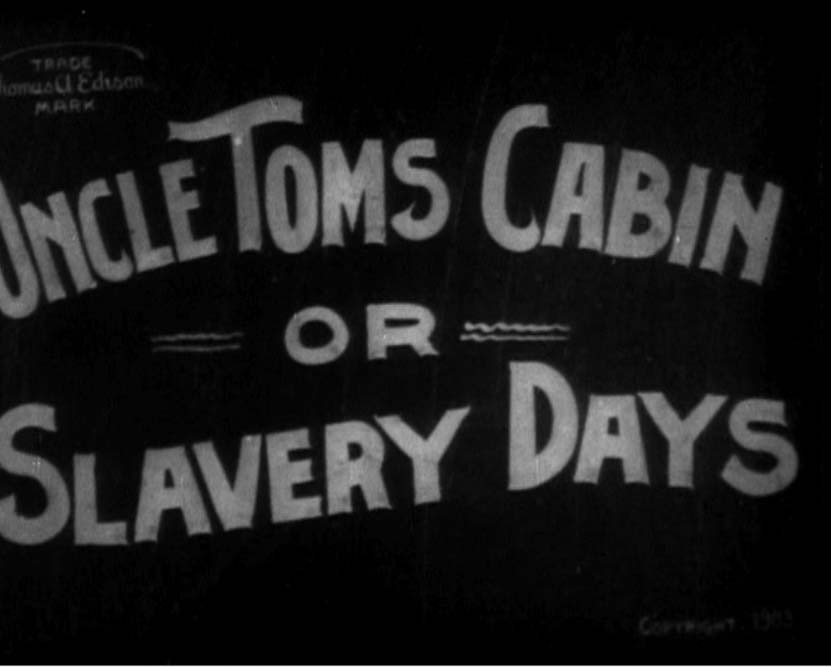 PD Mag. Dr. Claus Tieber
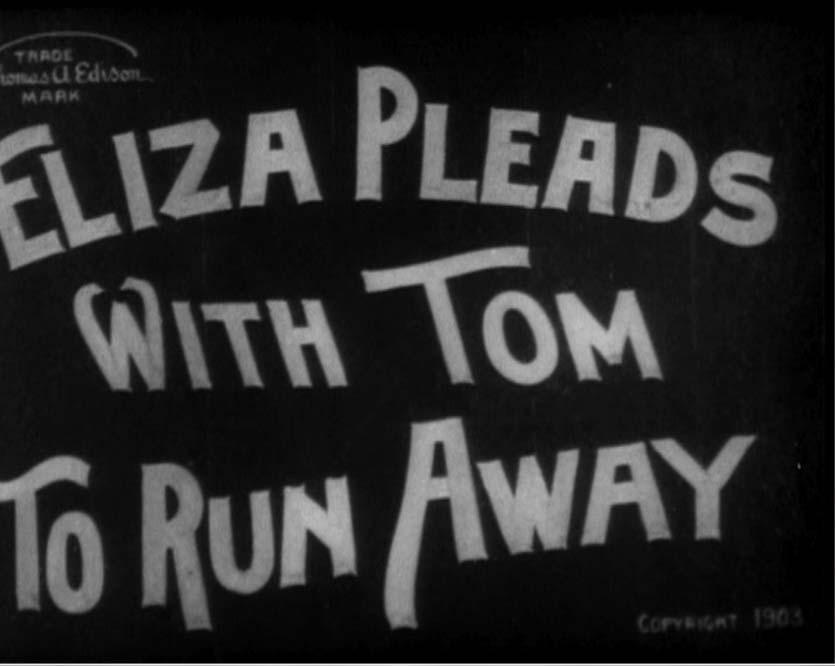 PD Mag. Dr. Claus Tieber
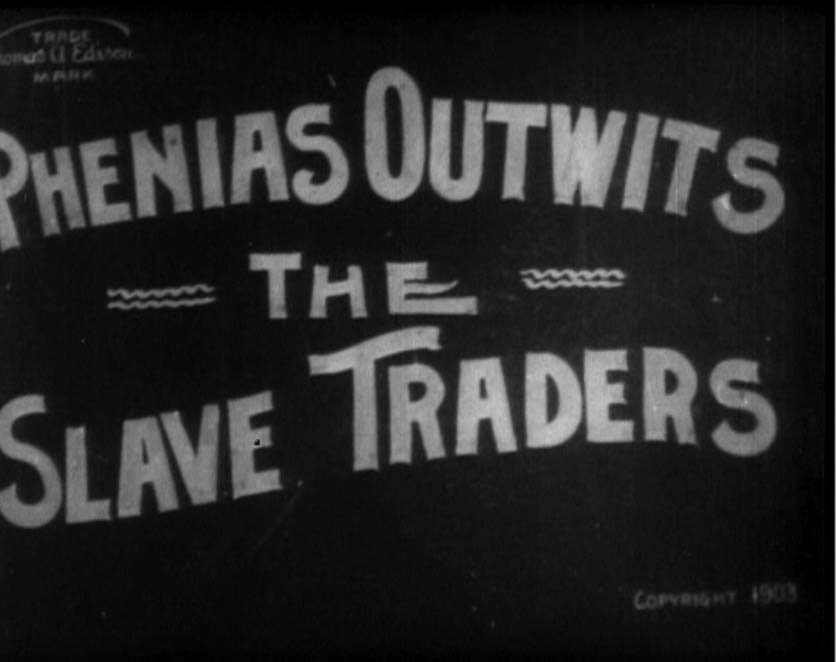 PD Mag. Dr. Claus Tieber
before 1886: oral
1896 – 1904: other media (newspapers, photo stories, etc.)
1904 – 1912: Theater, Scenario
Seit 1912: Continuity Script
Screenplay Formats
PD Mag. Dr. Claus Tieber
Terms
PD Mag. Dr. Claus Tieber
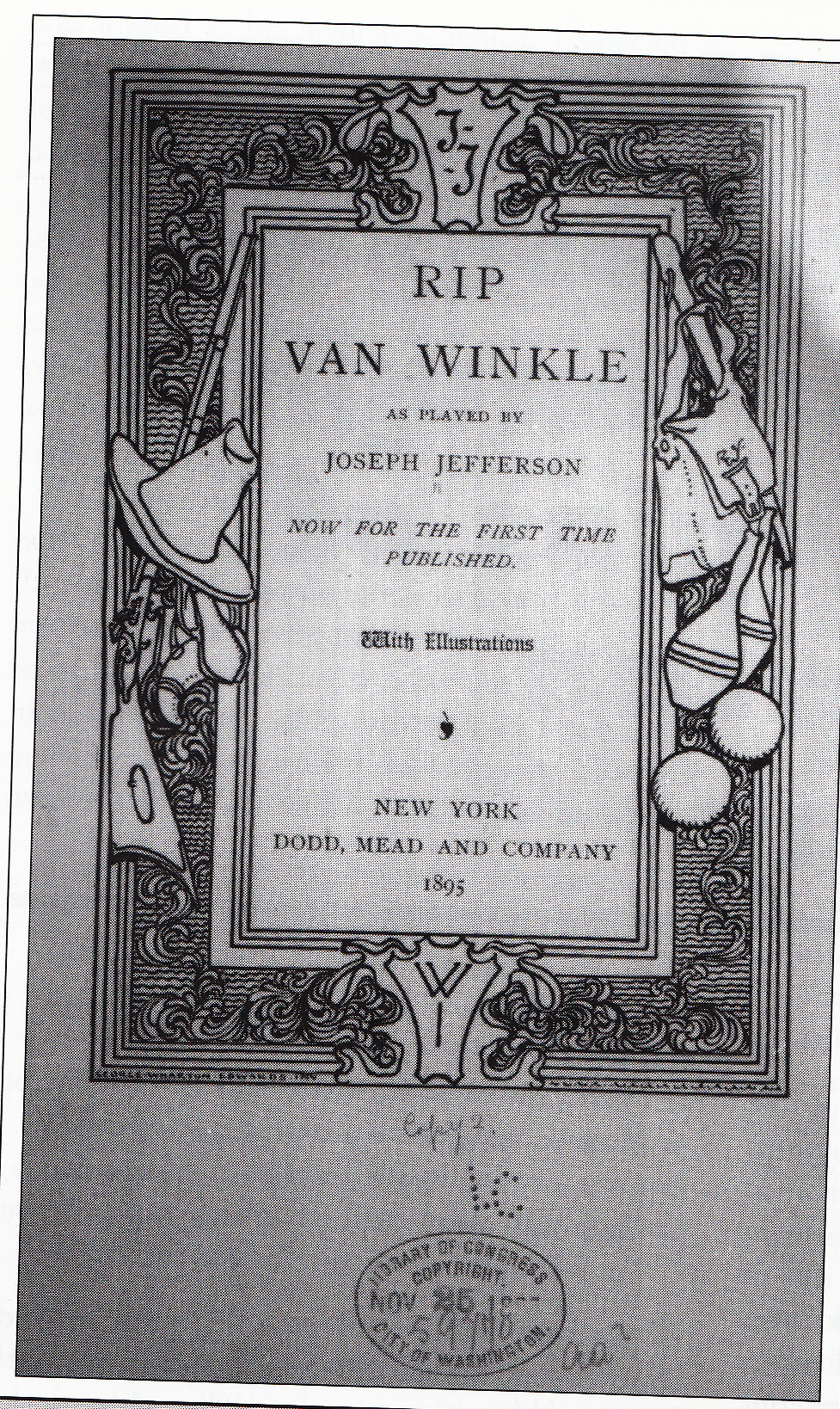 Rip Van Winkle
Thomas Jefferson 1896
PD Mag. Dr. Claus Tieber
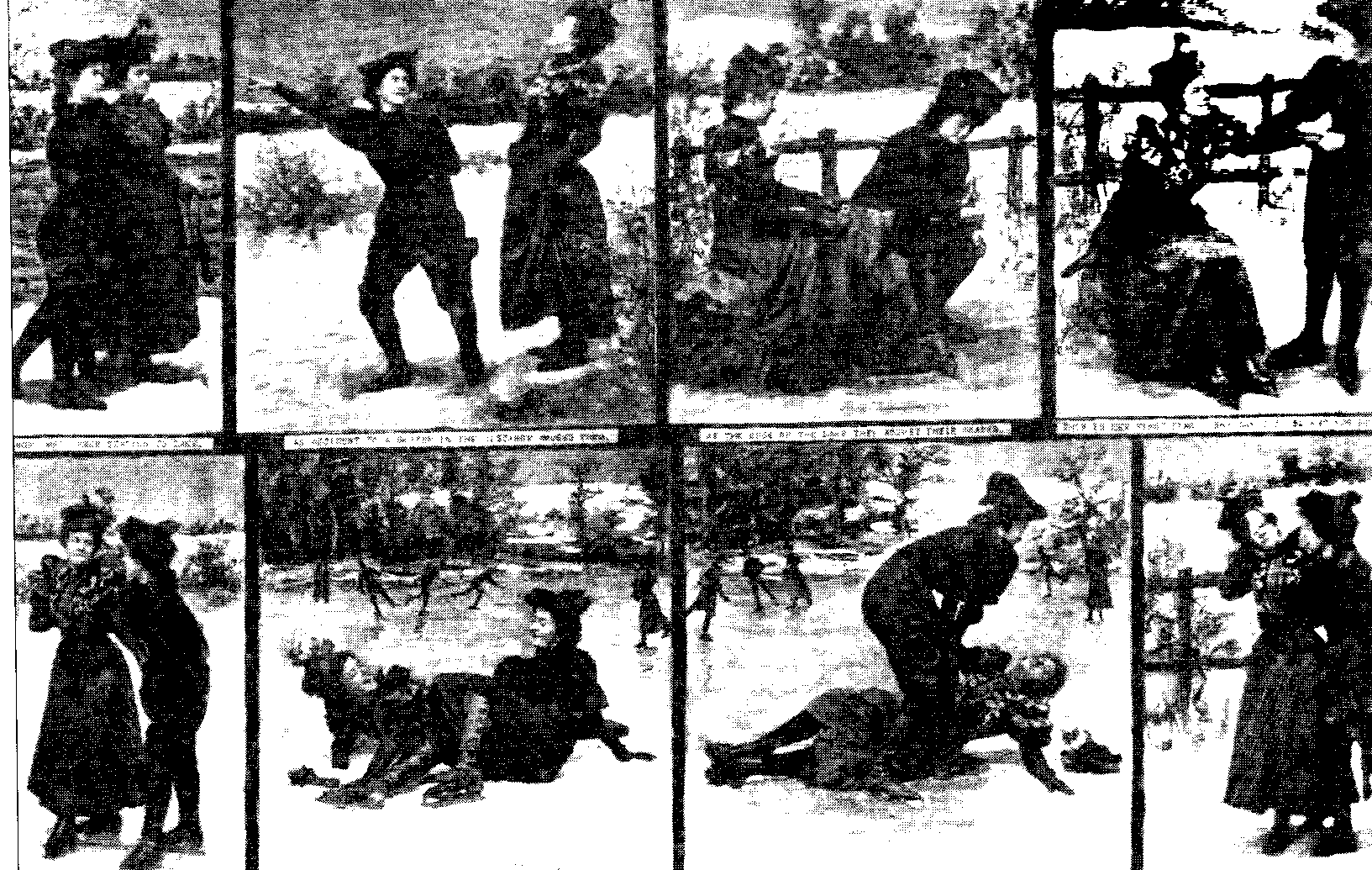 [Speaker Notes: UT: an accident to a skater in the distance amuses them, at the edge of the lake they adjust their skates, this is their first time, she can‘t be blamed for unlesbar]
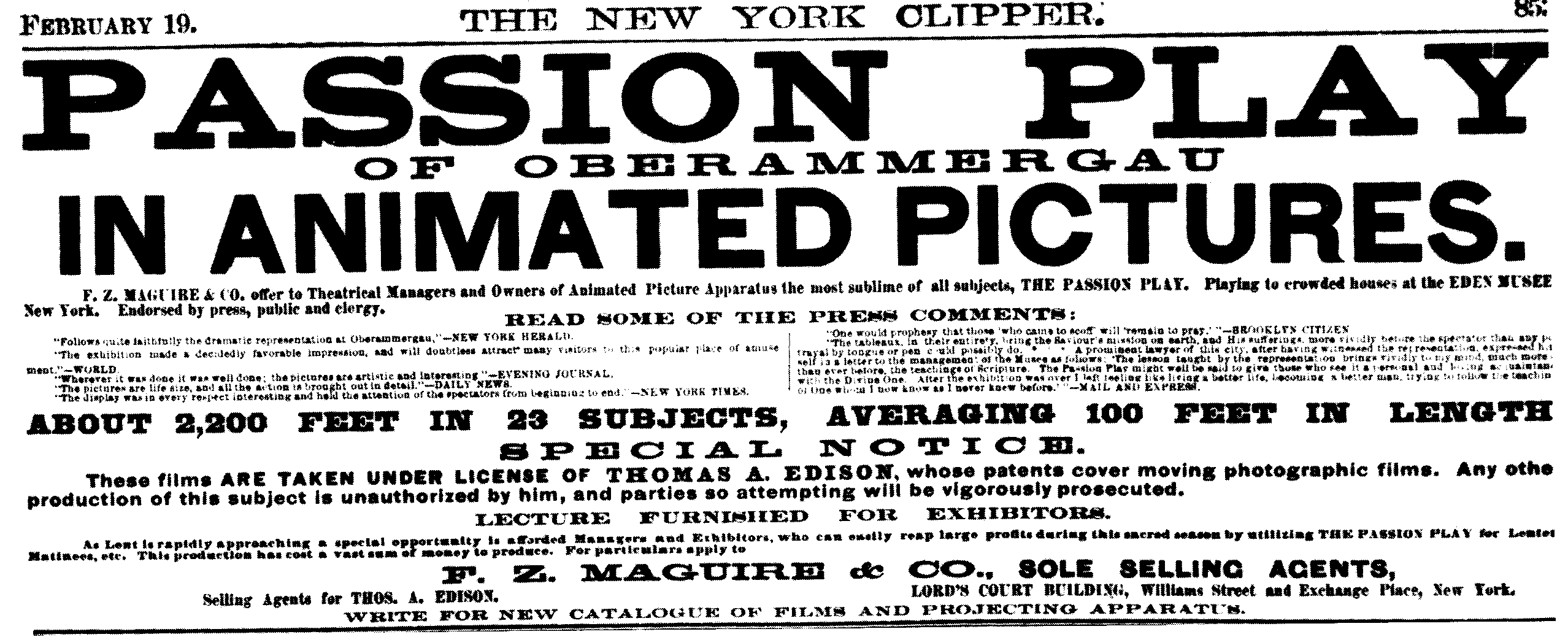 PD Mag. Dr. Claus Tieber
The Passion Play of Oberammergau
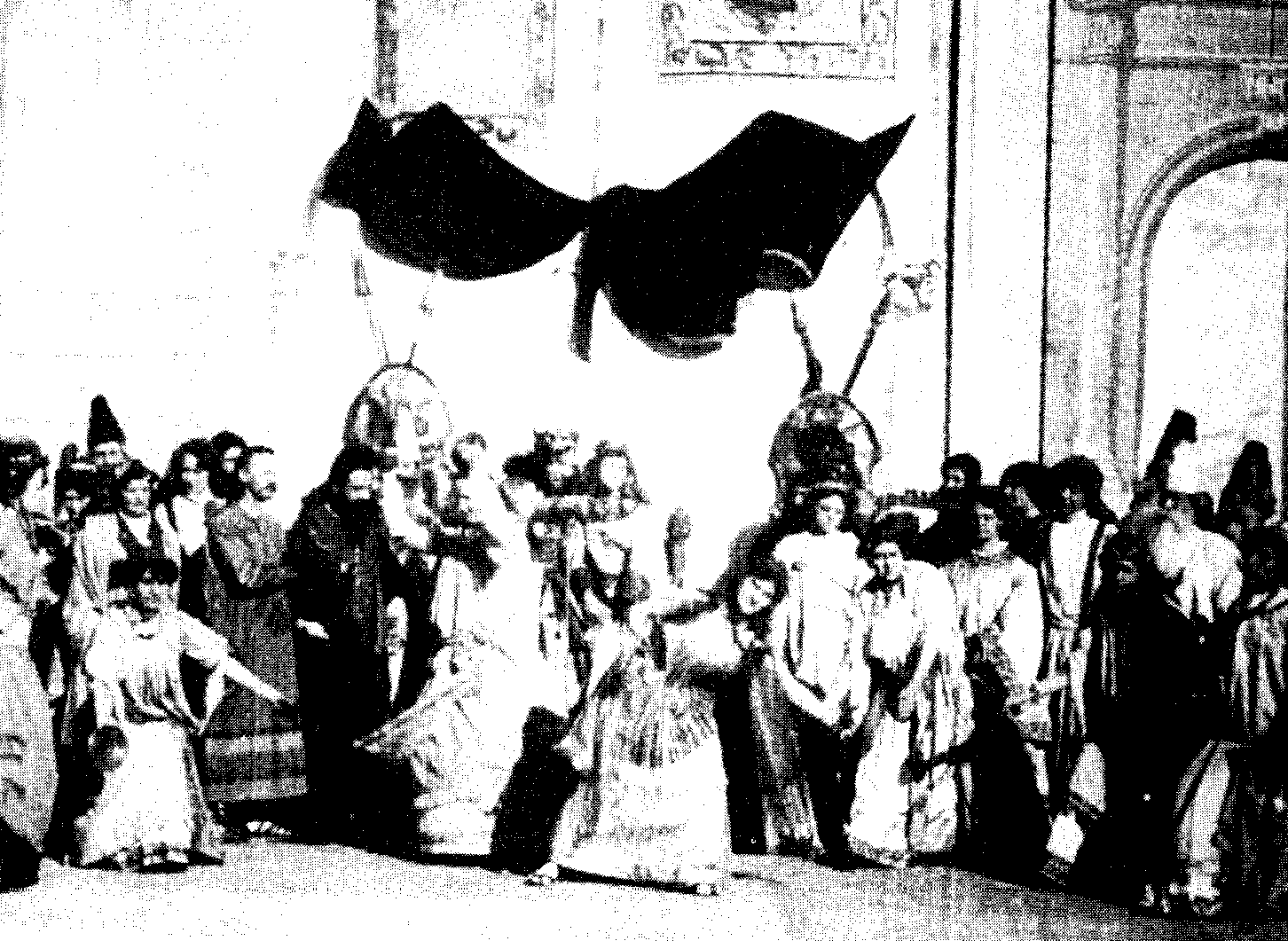 [Speaker Notes: Salome Dance before Herod]
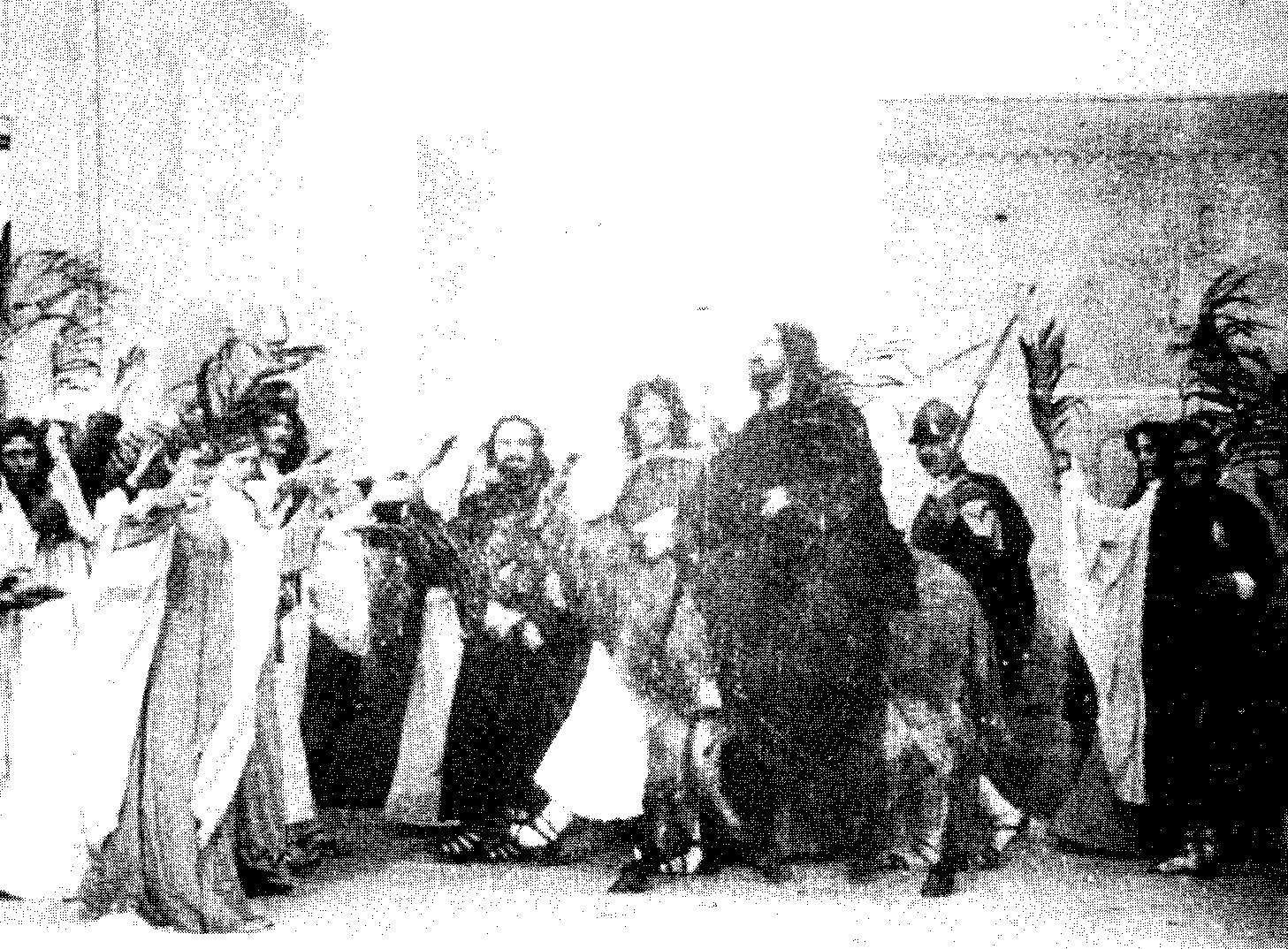 The Passion Play of Oberammergau
PD Mag. Dr. Claus Tieber
[Speaker Notes: The Messiah‘s Entry into Jerusalem]
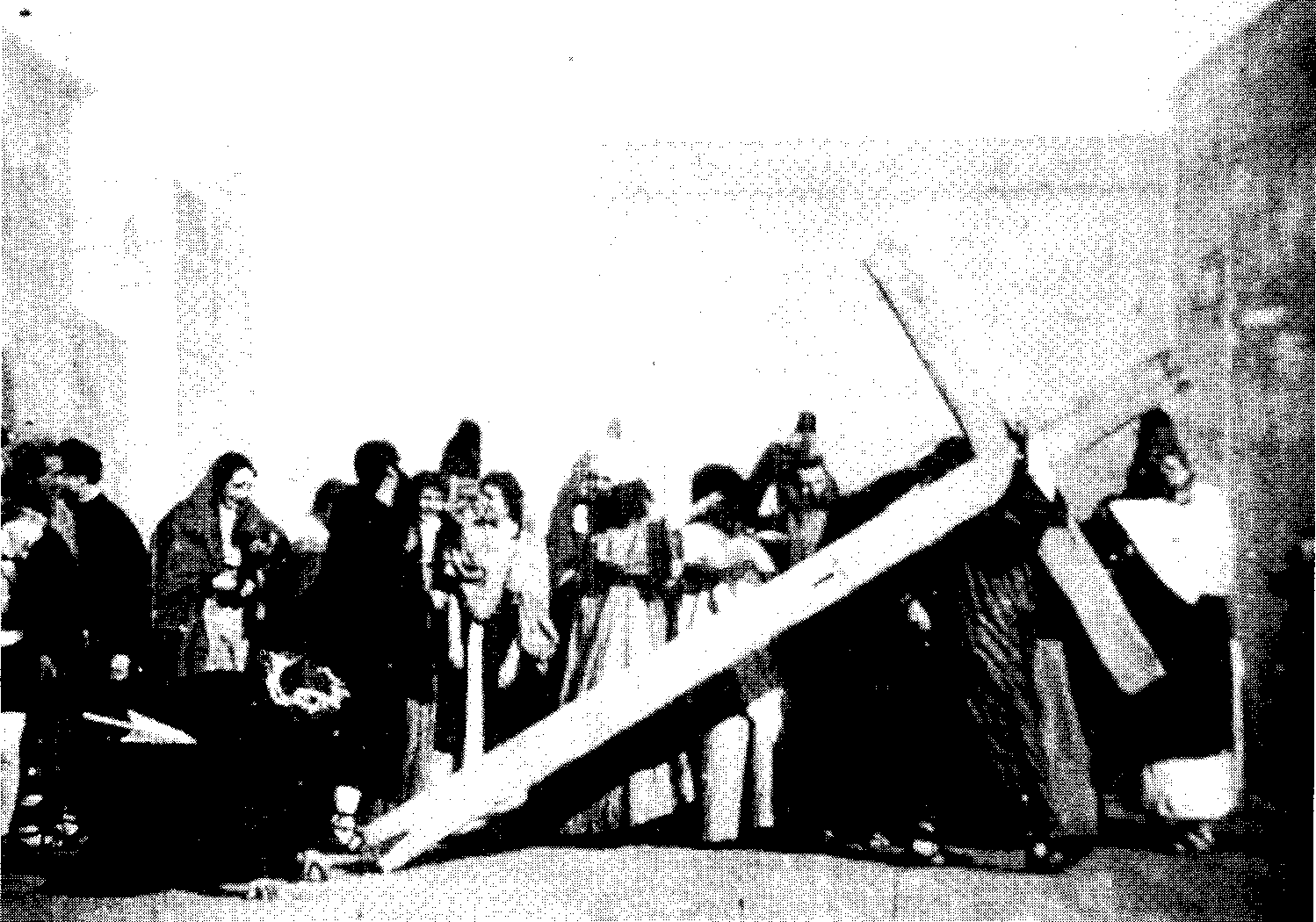 The Passion Play of Oberammergau
[Speaker Notes: Carrying the Cross]
The Passion Play of Oberammergau
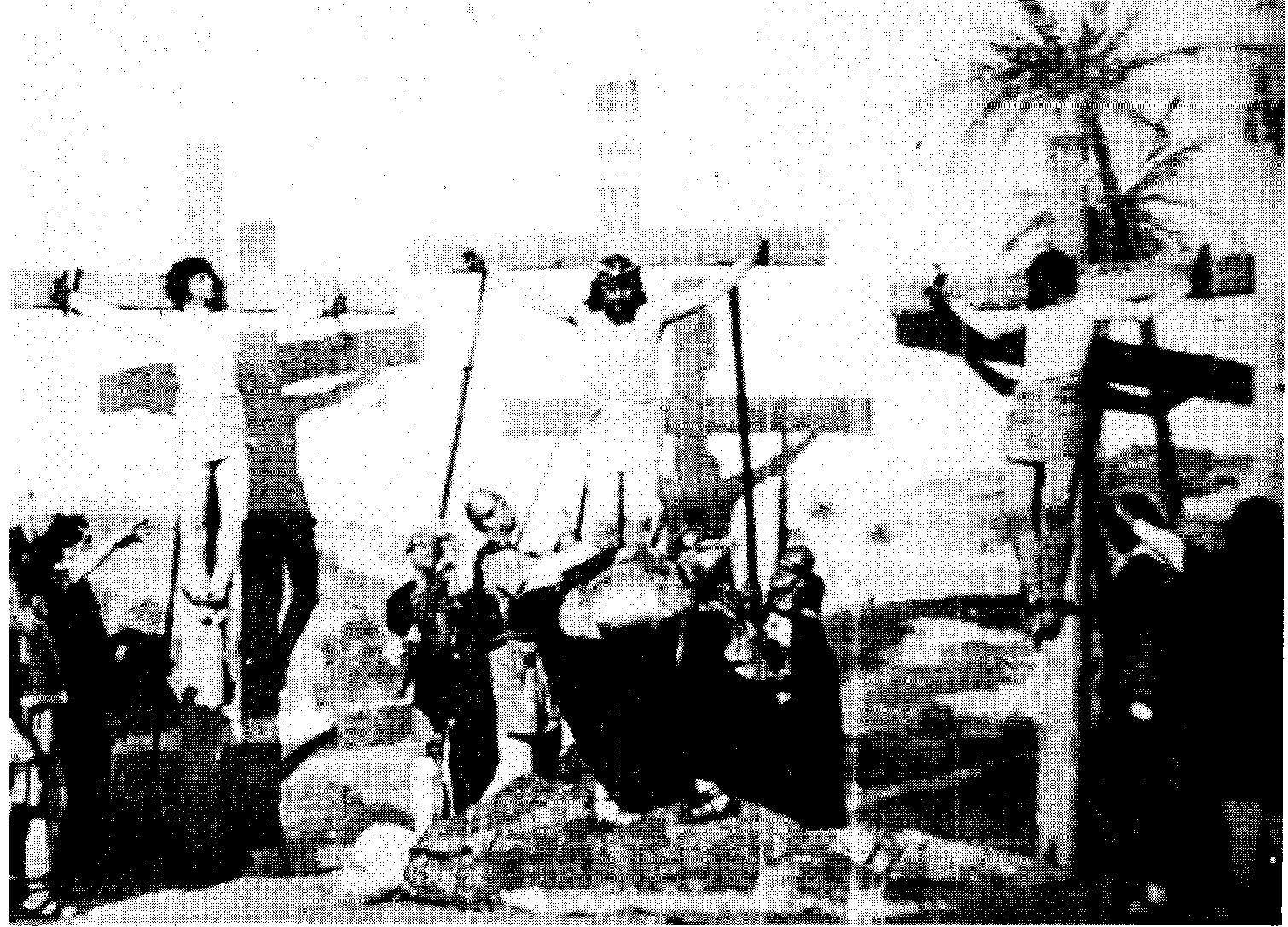 PD Mag. Dr. Claus Tieber
[Speaker Notes: The Crucifixion]
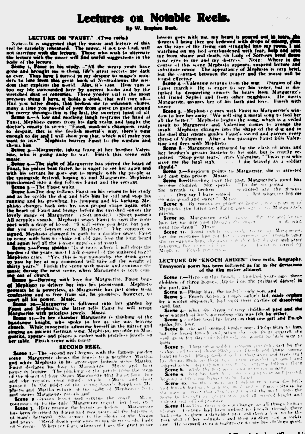 Narrator/Lecturer
PD Mag. Dr. Claus Tieber
[Speaker Notes: Lecture on „Enoch Arden“: Scene 1: Here on the beach, a hundred years ago, three children of three houses, Annie Lee, the prettiest damsel in the port, and Scene 2 Philip Rayl, the millers only son, and Scene 3 Enoch Arden, a rough sailor‘s lad, made orphan by a winter shipwreck, had build their castles of dissolving sand, but Scene 4 when the dawn of rosy childhood past and the new warmth of life‘s ascending sun was felt by either. Scene 5t either fixed his heart on that one girl and Enoch spoke his love.]
Kalem Company
Gene Gauntier

Lew Wallace
Ben Hur (1907)
PD Mag. Dr. Claus Tieber
Gene Gauntier
PD Mag. Dr. Claus Tieber
Central Producer System
PD Mag. Dr. Claus Tieber
the plot of action that is no more than a synopsis of the scenes is being replaced by the full script.
Eapes Winthrop Sargent
Scenario Script
PD Mag. Dr. Claus Tieber
D. W. Griffith
PD Mag. Dr. Claus Tieber
Mack Sennett
PD Mag. Dr. Claus Tieber
Here’s the way we slave: Two men work up a story line, then all the others pitch in on gags. Sennett holds story conferences up here or down in his office. Sometimes he takes us to the projection room to see the rushes. You can scribble out your own ideas, but no scripts for the directors. You tell them the story and they shoot from memory. Got it?
Frank Capra
PD Mag. Dr. Claus Tieber
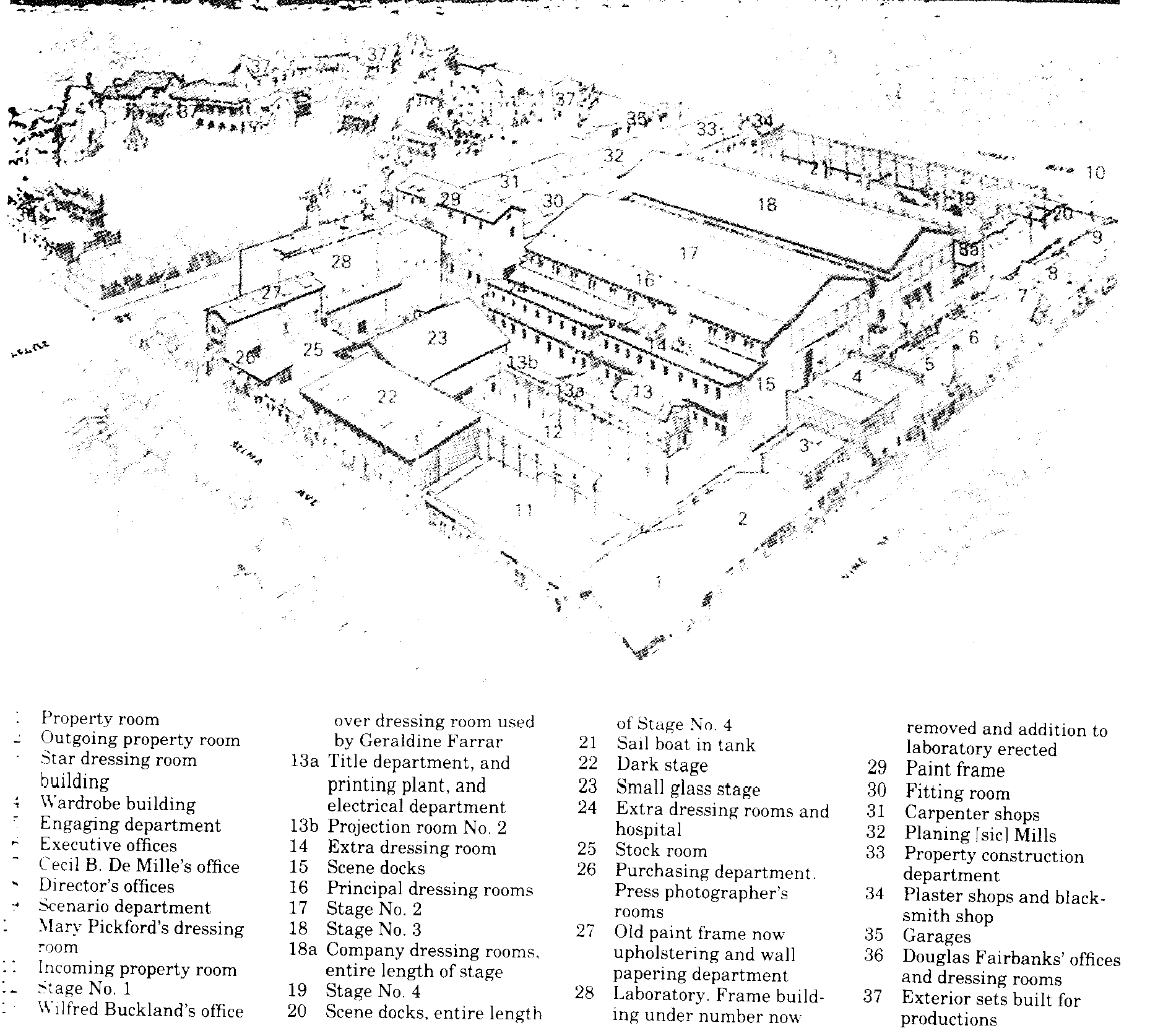 The Lasky studio 1918
[Speaker Notes: Scenario department 9 (rechts oben)]
Thomas H. Ince
PD Mag. Dr. Claus Tieber
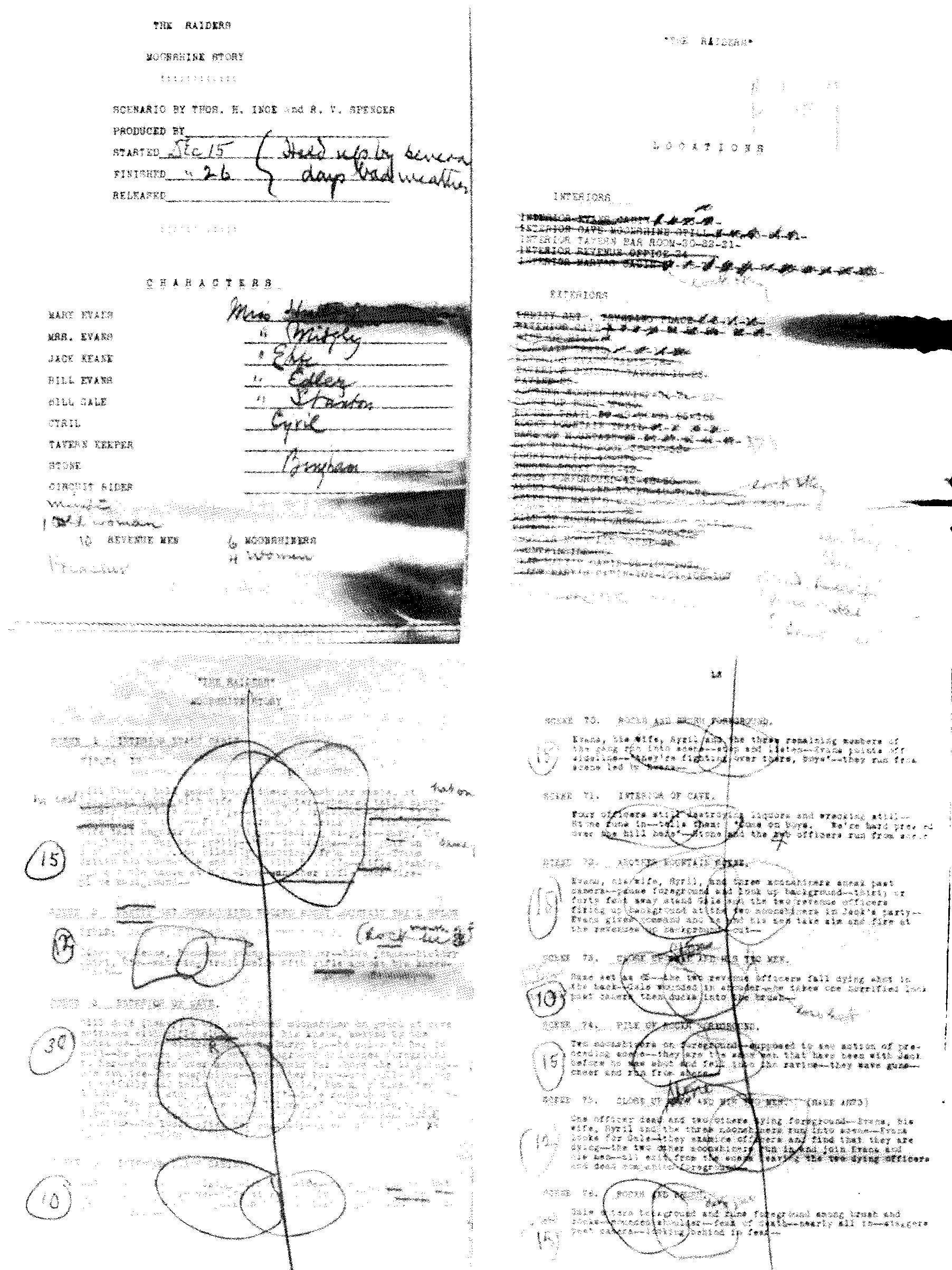 Continuity Script
[Speaker Notes: One of the earliest scripts available in the Aitken Brothers papers is for The Raiders, shot in 1913, under the direction of Jan Hunt for Thomas Ince]
C. Gardner Sullivan
Monte Katterjohn
J.G. Hawkes
Ince‘s Authors
PD Mag. Dr. Claus Tieber
Roy McCardell
McCardell‘s Photo-Stories
[Speaker Notes: 1896, Little Willie and the Chorus Girls, Showing how a Youthful Clerk, with Three per Week and Sporty Ideas, is Reveived and finally Sent Home, a Wiser Man
UT: unlesbar, He is having a good time; Inviting him to supper, Upon refusing, his good time ends]
Frank E. Woods
PD Mag. Dr. Claus Tieber
Biograph wanted

 „problem stories in which effective contrast is made between the rich and the poor.“
Photoplay 1914
PD Mag. Dr. Claus Tieber
The American Film Manufacturing Company
…can now use Eastern and Western drama, melodrama, and comedy drama. All sorts of comedy subjects and an occasional costume play are purchased.
The Bison Film Company
… recently, acquired the services of the Miller Brothers 101 Ranch Company of Indians and cowboys and is in the market for high class western and cowboy scenarios.
The Eclair Company
… on the other hand did not want westerns, while Edison was more interested in ‚the particular plot than the classification.
Kalem
… at this point wanted material that could be done in Southern California, and suggested writers keep in mind the personalities of their top stars, Alice Joyce and Carlyle Blackwell. Kalem did allow as how ‚an occasional railroad subject might be considered.’ Kinemacolor Company of America, in an early attempt at making color films, wanted ‚open air scenes as far as possible,’ while Majestic wanted ‚rural comedies or dramas of life on the farm.’
The Meliès Film Company
… was also looking for stories with Southern California settings, and were even more specific about their requirements: ‚The stories must not require military scenes or anything of a spectacular order. There may be a number of riders used in the picture, incidentally, up to the number of fifteen.’
A Group of Photo-playwrights
PD Mag. Dr. Claus Tieber
[Speaker Notes: 1914, Roy McCardell, Bannister Merwin, Richard Harding Davis, Harold MacGrath, Epes Winthrop Sargent, Emmet Campbell Hall, J. Berg Esenwein, Marc Edmund Jones]
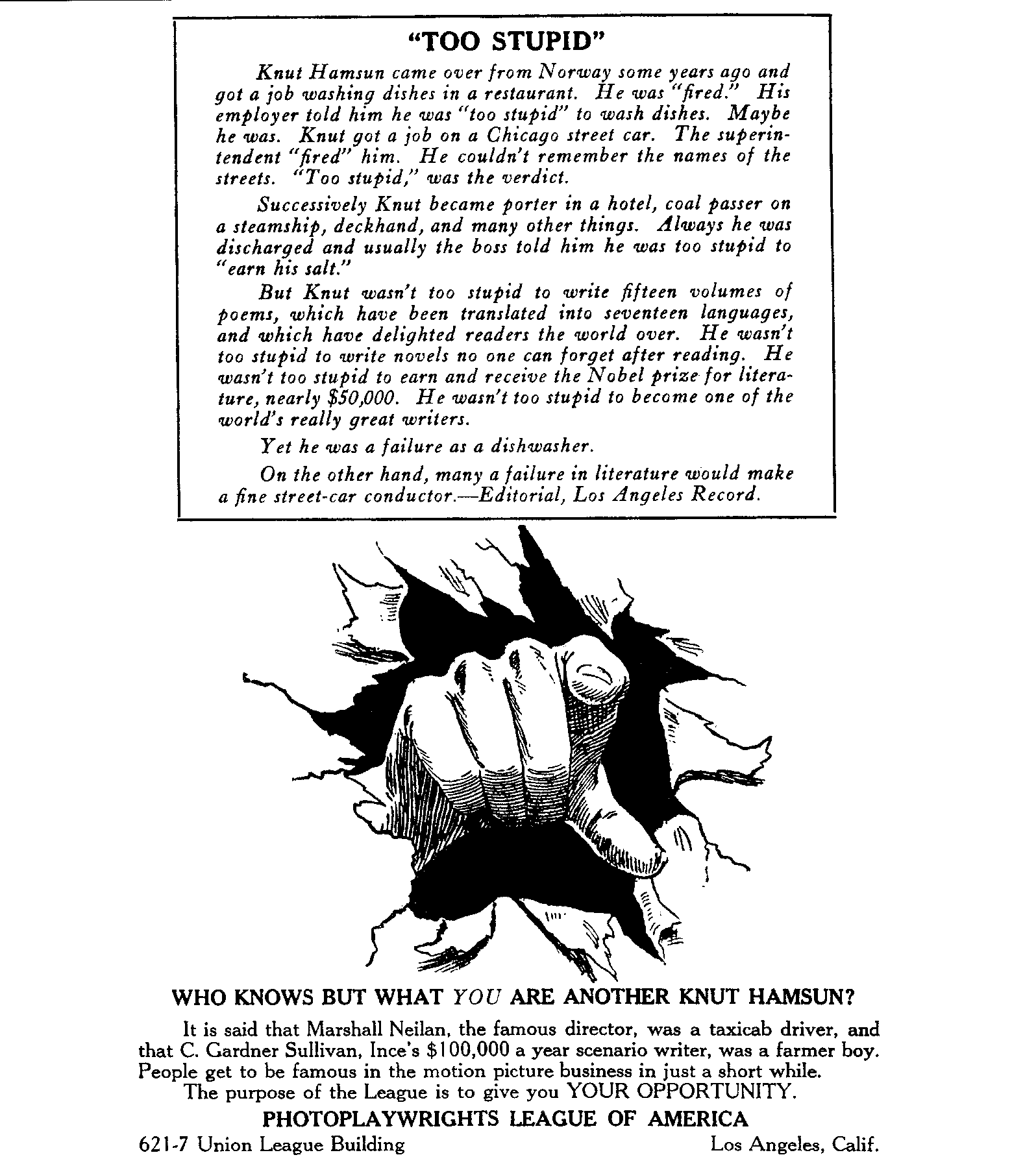 Scenario Fever
PD Mag. Dr. Claus Tieber
Scenario Fever
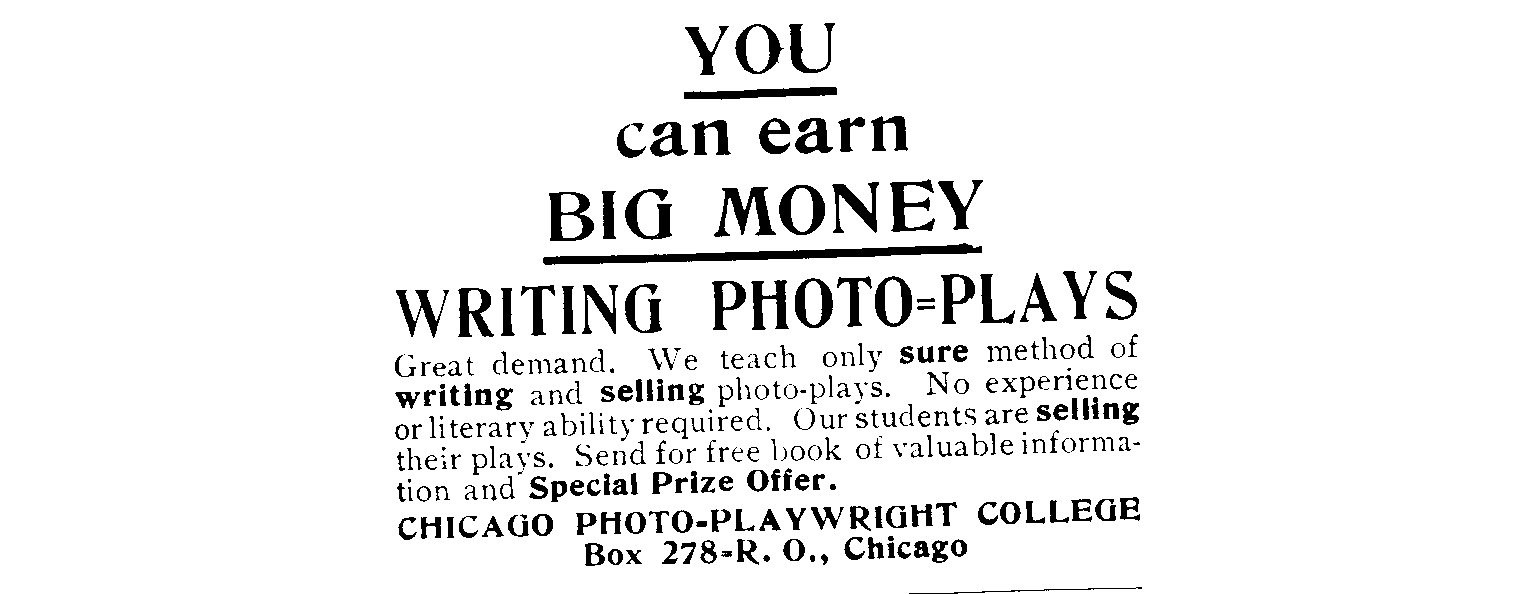 PD Mag. Dr. Claus Tieber
Scenario Fever
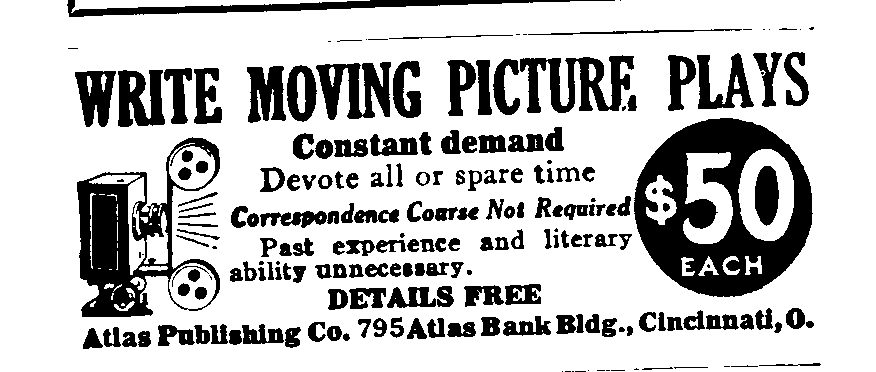 [Speaker Notes: Motion Picture Magazine January 1915]
Professions
PD Mag. Dr. Claus Tieber
John Emerson and Anita Loos
Anita Loos
June Mathis
June Mathis - Valentino
PD Mag. Dr. Claus Tieber
Jeanie Macpherson
PD Mag. Dr. Claus Tieber
Mary Pickford Frances Marion
PD Mag. Dr. Claus Tieber
Poor Little Rich Girl (1917)
Stella Maris (1918)
Pollyanna (1920)
The Love Light (1921)
Stella Dallas (1925)
The Scarlett Letter (1926)
The Wind (1928)

Anna Christie (1930)
The Big House (1930)
Min and Bill (1931)
The Champ (1931)
Frances Marion
PD Mag. Dr. Claus Tieber
Daddy Long Legs (1919)
The Love Light (1921)
Star Image:Themes and Variations
The trade press published articles as early as 1910, noting that her fans called her “Little Mary.” By 1912, illustrated magazines, such as McClure’s, as well as newspapers, spread the word of her high salary. (Abel 520)
Mary Pickford
United Artists
Stella Maris (1918)
Little Lord Fauntleroy (1921)
Daily Talks
Parents - children relations 
rich - poor, melodramatic vs. classical narration
female characters
Marion - Pickford
Frances Marion
PD Mag. Dr. Claus Tieber
Mack Sennett
The more money we spent on the script, on writing the story, the less money it cost us to shoot the pictures when we put the actors to work. I thought that over and made motions to get all the work possible out of my writers.
PD Mag. Dr. Claus Tieber
Goldwyn, Eminent Authors
The great trouble with the usual author is that he approaches the camera with some fixed literary ideal and he cannot compromise with the motion picture viewpoint.
PD Mag. Dr. Claus Tieber
This attitude brought many writers whom I had assembled into almost immediate conflict with our scenario department, and I was constantly being called upon to hear the tale of woe regarding some title that had been changed or some awfully important situation which had either been left out entirely or else altered in such a way as to ruin the literary conception.
Cont.
Payment
PD Mag. Dr. Claus Tieber
Intertitles
Intertitles
PD Mag. Dr. Claus Tieber
[Speaker Notes: Illustrated title cards, Ince studio 1922]
Transition to Sound
PD Mag. Dr. Claus Tieber